Community Giving At Its Best
Training 101
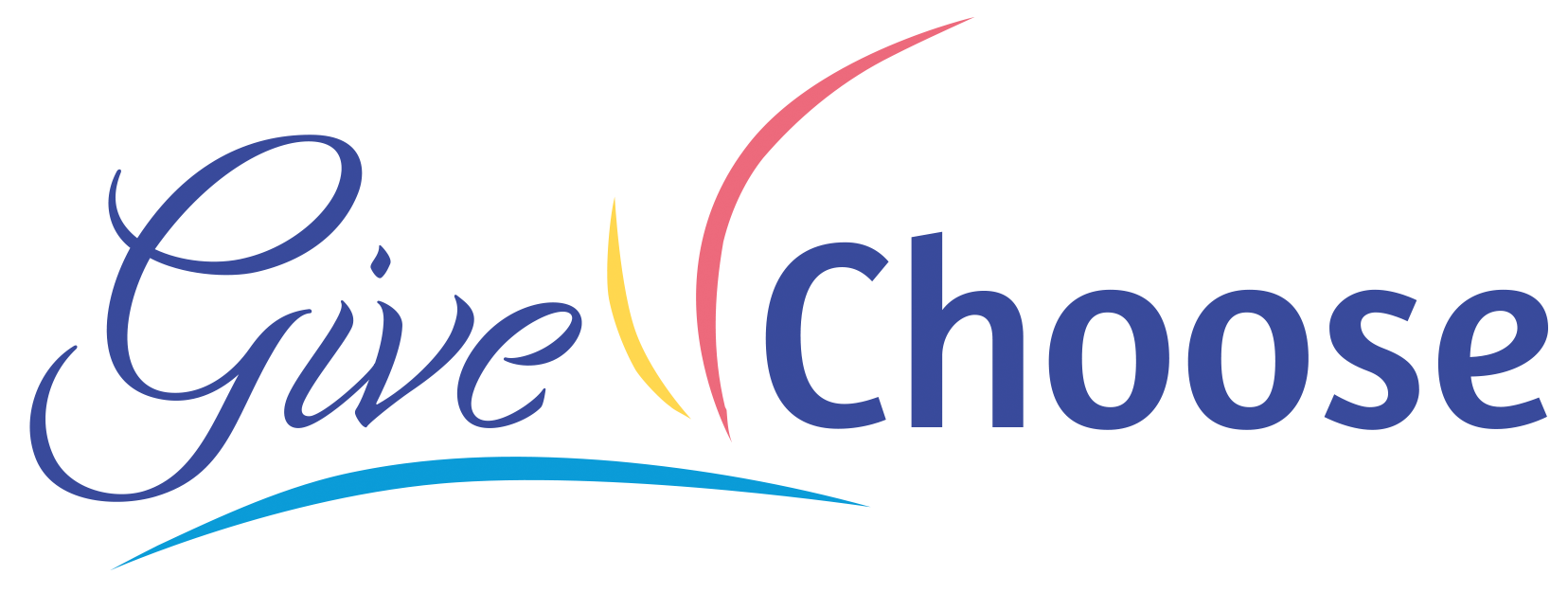 May 2, 2017
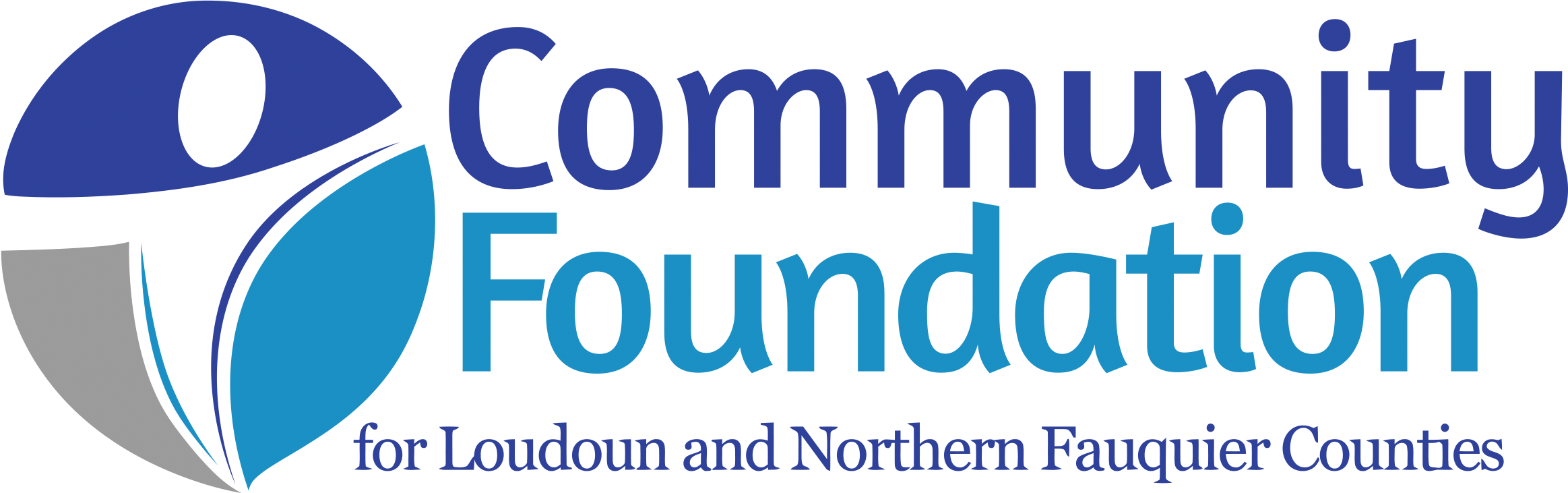 GiveChoose.org
Today’s Agenda
1:00 – 2:00
Welcome & Introductions — Amy Owen
Overview of Give Choose  —   Amy
Social Media 10 1—  Cyndi Urbano
Q&A -  (All)
What is it?
One day - 24 hour online fundraising event organized by the Community Foundation for Loudoun and Northern Fauquier Counties.

To inspire our community to come together for 24 hours to give as much as possible to our local NPOs.

 24 hours of giving begins at midnight on May 2nd and ends at 11:59 PM.

Early giving begins April 18th at 12:01 AM

Each nonprofit will have their own donation page to include videos, giving levels, pictures, and testimonials.

Throughout the day, individuals can view online profiles of your nonprofit and make a charitable gift on GiveChoose.org
for your organization and for the local
Be A Part Of Something Big:
Capitalize On A Moment In Time:
Create Stronger Alignment:
Visibility:
an important local community
one day - 24 hours -
Board, Donors, Community.
movement.
Why participate?
nonprofits in our area.
brings energy and momentum.
Prizes, Prizes, Prizes:  oh boy.
Why participate?
Individual Giving is the #1 source of revenue for nonprofits.  Nationwide, 70% of charitable giving comes from individuals.
Raise Unrestricted Dollars:  unrestricted dollars are hard to come by.
New Giving Behavior:  Giving Days help introduce and reinforce new giving behaviors that can help lead to greater year round giving.
Reach New Donors:  33% of donations in both 2014 and 2015 came from new donors; 55% in 2016.
History of Give Choose
Give CHOOSE PLATFORM
Robust platform that offers you logo, summary of your programs, giving levels, and multimedia
Businesses Challenge conducying in house campaigns.
Schedule fonations two weeks in advance - April 18th
Banner on Toll Toad leading up to May 2rd
Wee cards
Posters
Community Foundation Facebook Ads to reach new donors
how much does it cost?
Nothing – up front
All donations are fully tax-deductible.  Of each gift, 4.99% covers credit card fees and helps to offset Give Choose expenses
It will take the Community Foundation up to 60 days to disperse funds (to allow for credits and reconciliation)
Eligibility & Requirements
501(c)(3) public charity in good standing with the IRS (Fiscal sponsorship and funds within the Community Foundation accepted)
Must be headquartered, have a branch or provide direct services to either Loudoun or Fauquier Counties.
Apply with a preliminary profile on GiveChoose.org by March 24. Be sure to include Statement of Agreement
Complete your profile by April 1
Registration dealine march 24
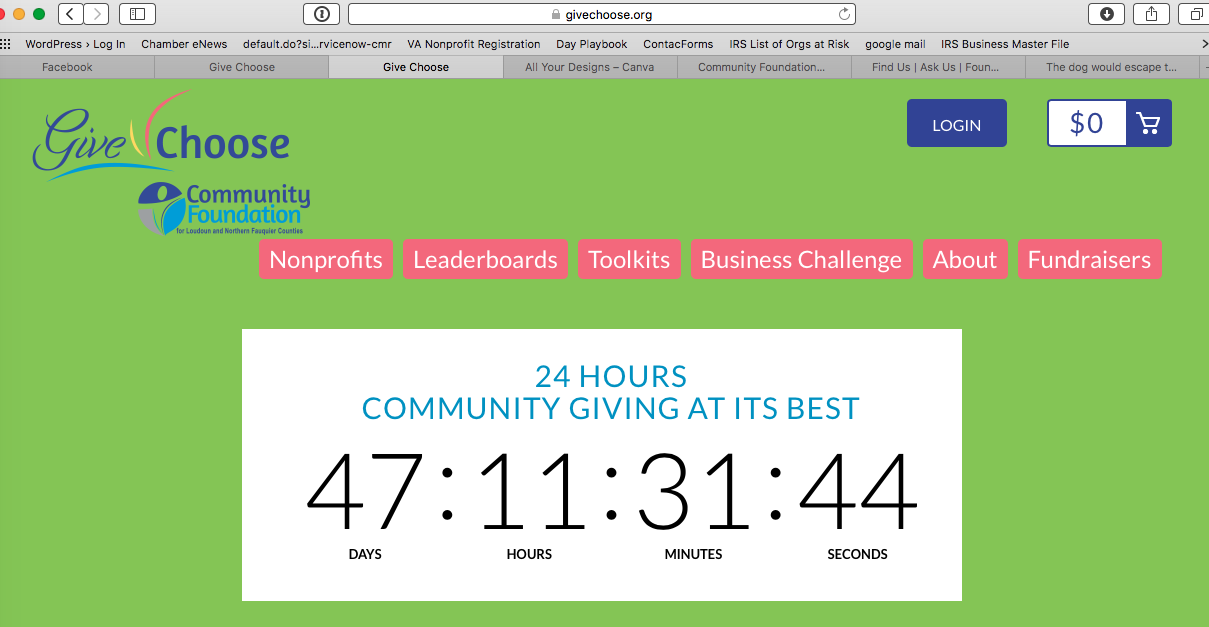 Registration dealine march 24
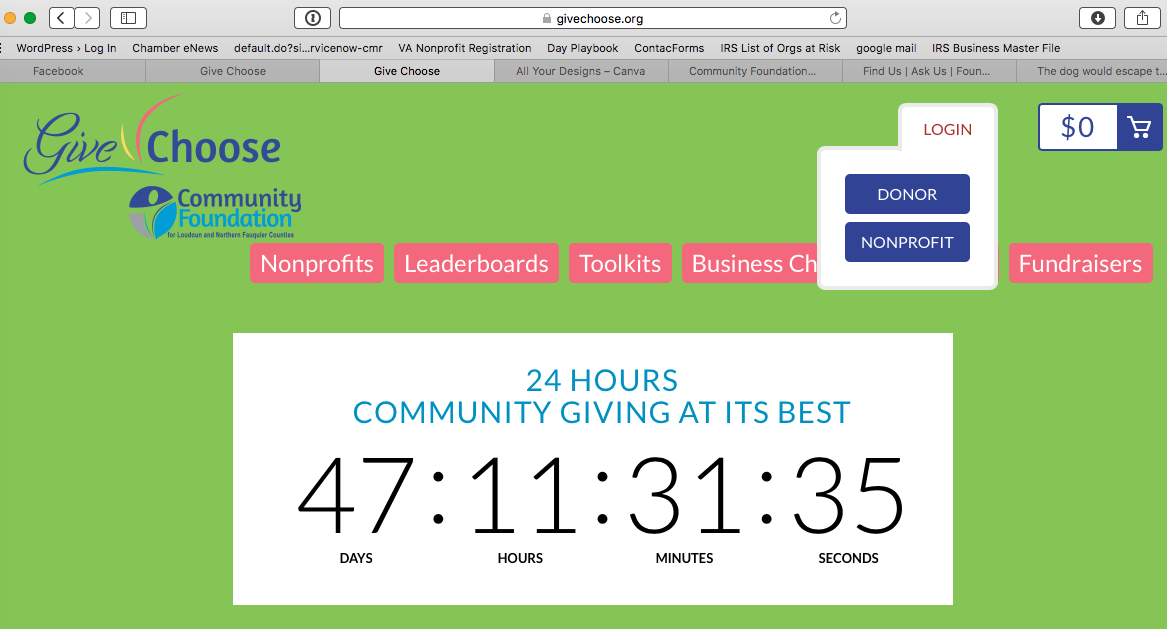 Registration dealine march 24
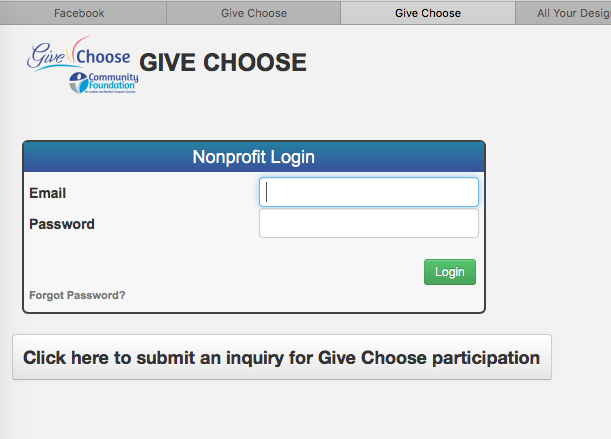 Registration dealine march 24
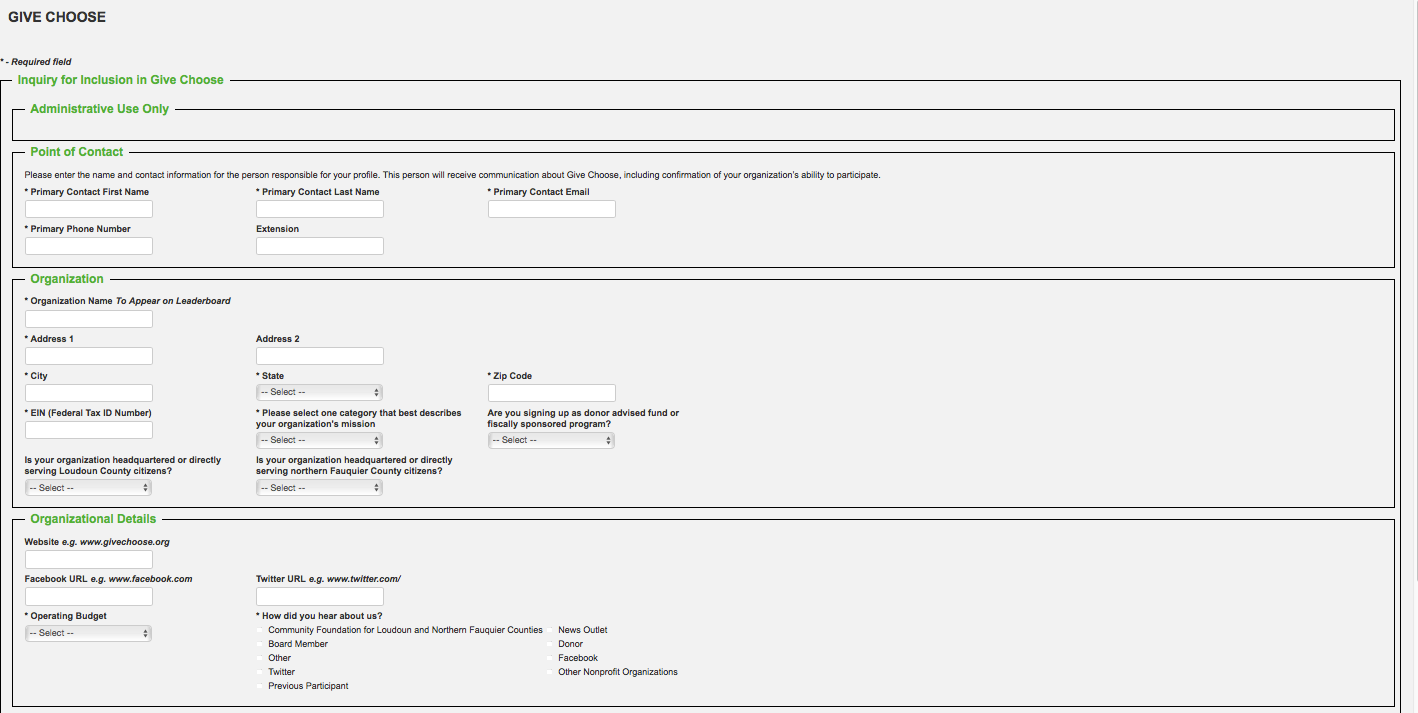 Logos
Mission
Matching/Challenge Gift
Community Giving At Its Best
Training 202
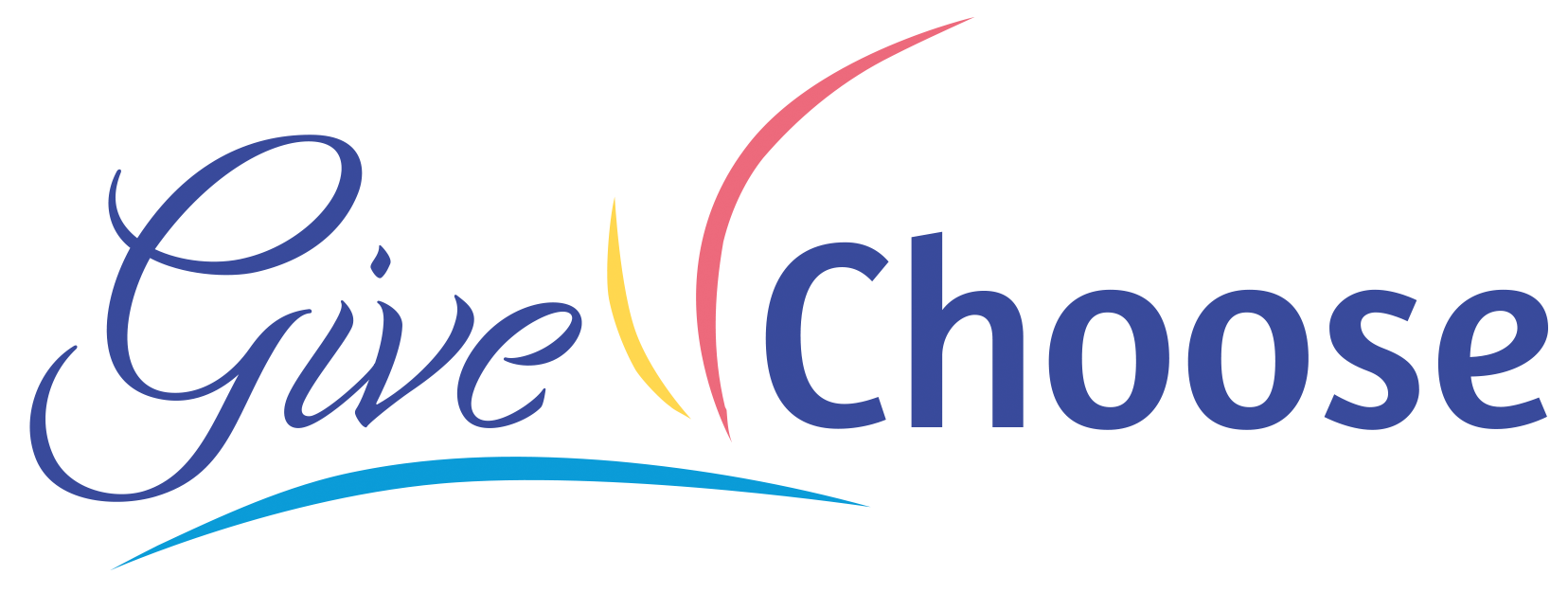 May 2, 2017
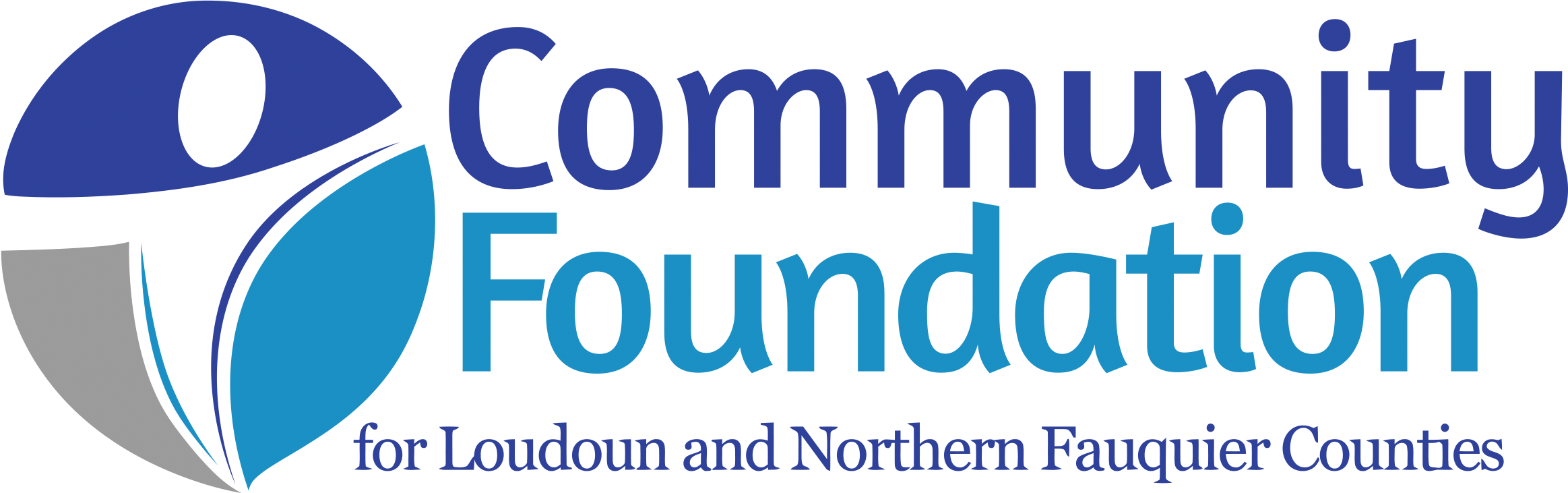 GiveChoose.org
Today’s Agenda
2:00 – 4:30
Welcome & Introductions — Amy Owen
Overview of Give Choose —   Amy
A new link: LinkedIn — Judy Schramm
Social Media and Action Plan 202—  Cyndi Urbano
Q&A —  (All)
goals for 2017
$230,000 in Donations
25 NPOs  have Matching Gifts
1,200 Donors
75 Nonprofits
donors:  what’VE we learned
How Did You Learn About Give Choose?
donors:  what we’VE learned
What Charities Did You Support During Give Choose?
*In 2014 of the 604 donors, 215 had never before given a gift to that Nonprofit
*In 2015 of the 936 donors, 312 had never before given a gift to that Nonprofit
*In 2016 of the 922 donors, 502 had never before given a gift to that Nonprofit
donors:  what we have learned
How long have you lived/worked in Loudoun/Fauquier?
Did you tell other people about Give Choose?
donors:  what we learned
Our Sponsors helped to create a Prize Pool.  How influential were those prizes as you decided to give?
donors:  what we’ve learned
Some NPs had matching gifts set up in advance from donors to match your gift made.  How compelling were matches as you decided to give?
donors:  what we learned
The Value of Challenge Gifts
55% to 60% say they were influenced by YOUR Challenge Gift
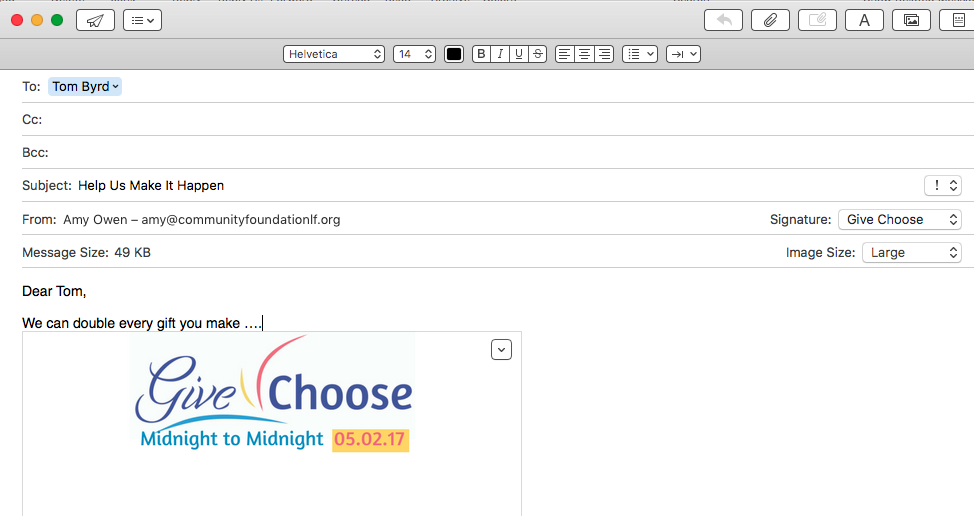 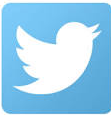 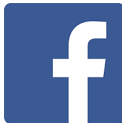 donors:  what we learned
The Value of Challenge Gifts
Register it (A) under your profile (B) $ with Theresa!
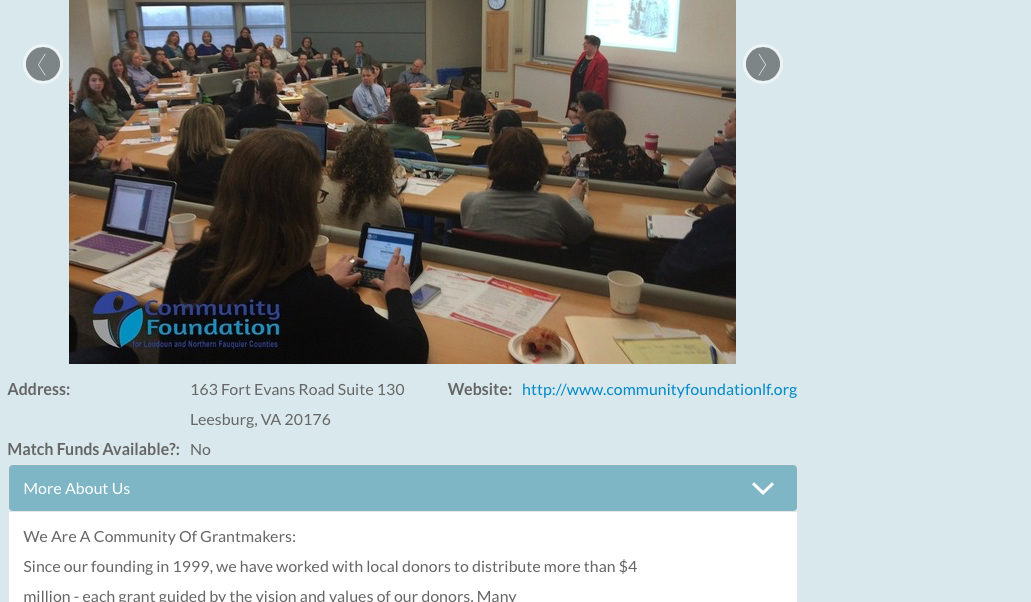 donors:  what we learned
The Value of Challenge Gifts
Register it (a) under your profile (b) $ with Theresa!
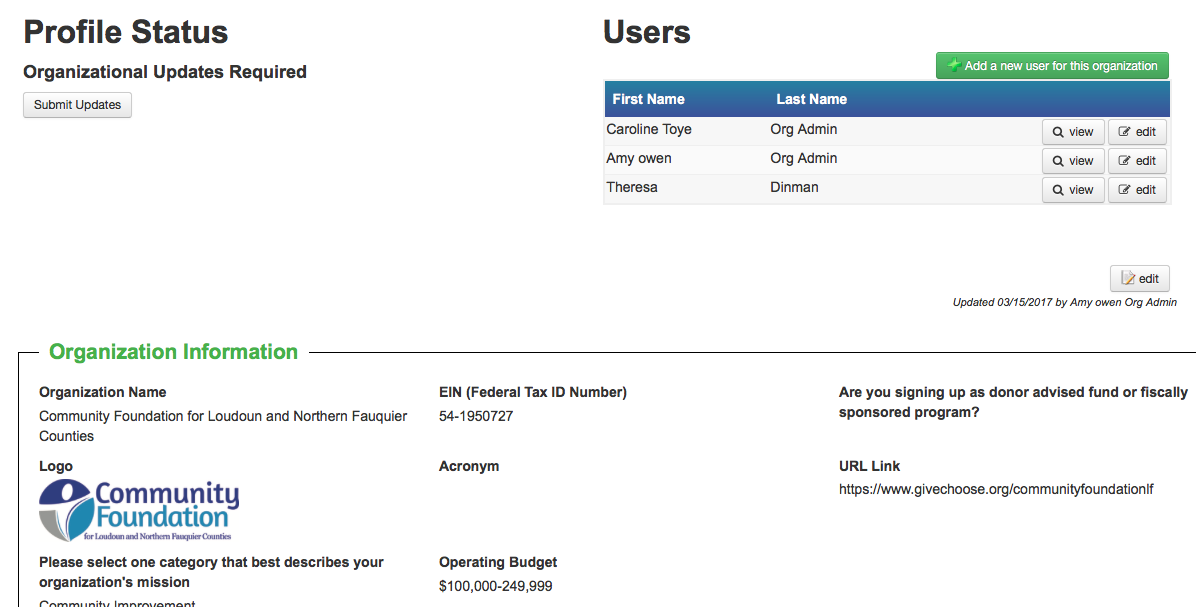 the Prize Schedule schedule
30 Prizes YAY!
Starting with Early Gifts, Day-Of Prizes, to Grand Prizes

It’s All About the Donors
top gift time trends
Tuesday Morning 8 AM to 9 AM
Tuesday Morning 9 AM to 10 AM
Tuesday Afternoon 1 PM to 2 PM
Tuesday Morning 7 AM to 8 AM
Tuesday Afternoon 4 PM to 5 PM
Tuesday Afternoon 12:00 PM to 1:00 PM
Tuesday Evening 8 PM to 9 PM
Tuesday Evening 6 PM to 7 PM
Spiff up Your profile 
deadline april 1
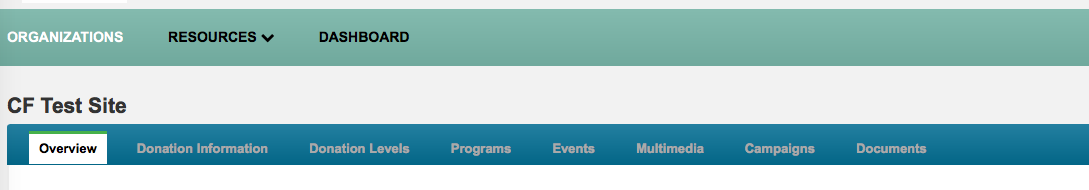 Spiff up Your profile 
deadline april 1
Donation levels
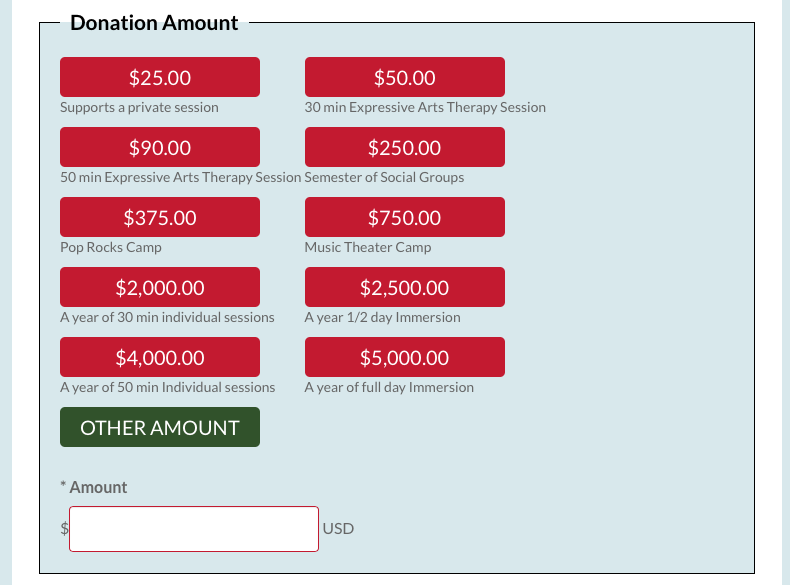 Use giving levels to 
Help tell your story
spiff Your profile 
deadline april 1
Programs and Summary
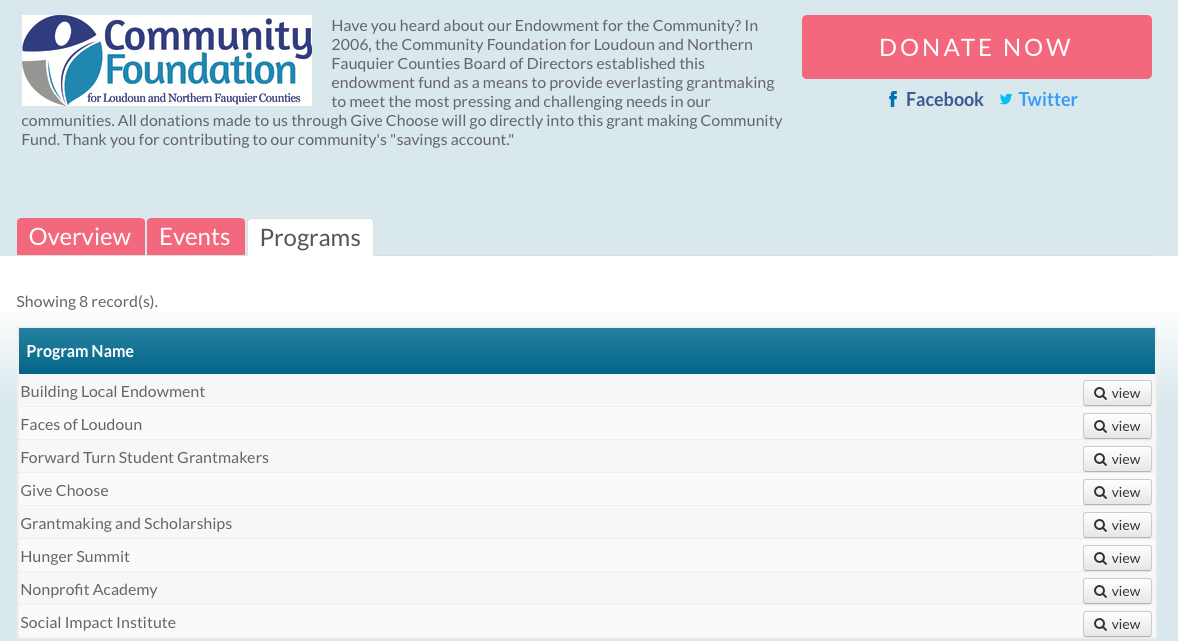 spiff Your profile 
deadline april 1
Events
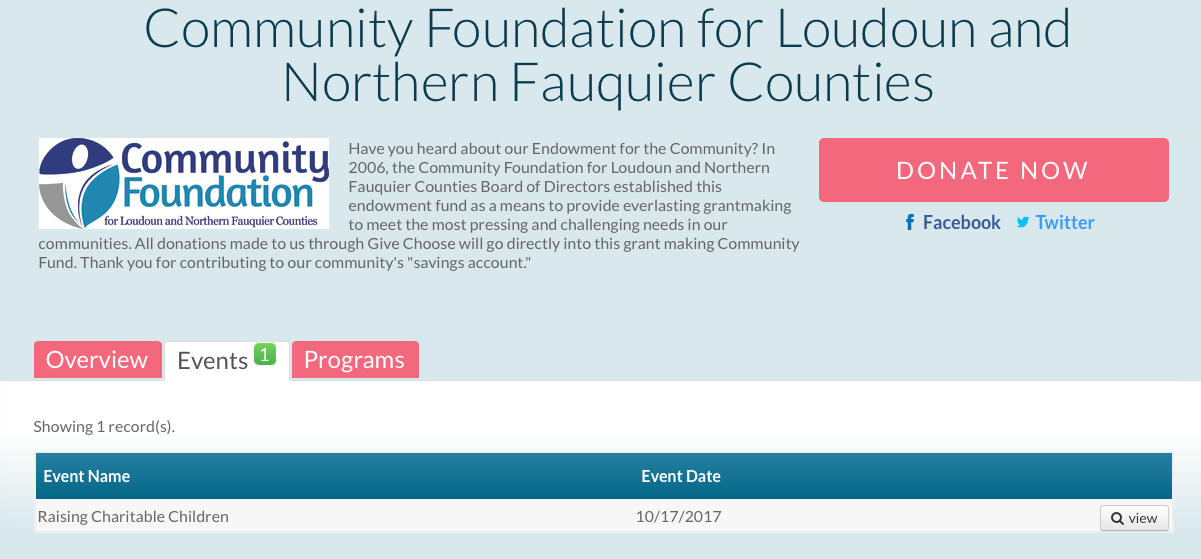 Creating Your profile 
deadline april 1
Multimedia
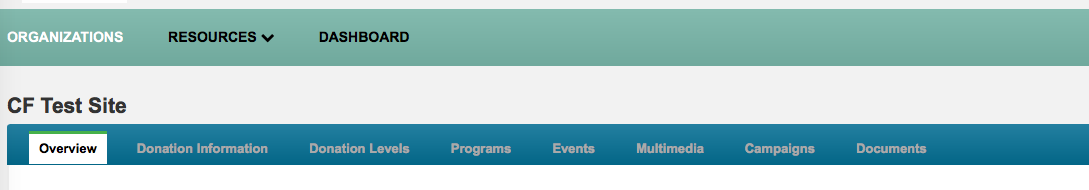 Creating Your profile 
deadline april 1
Multimedia
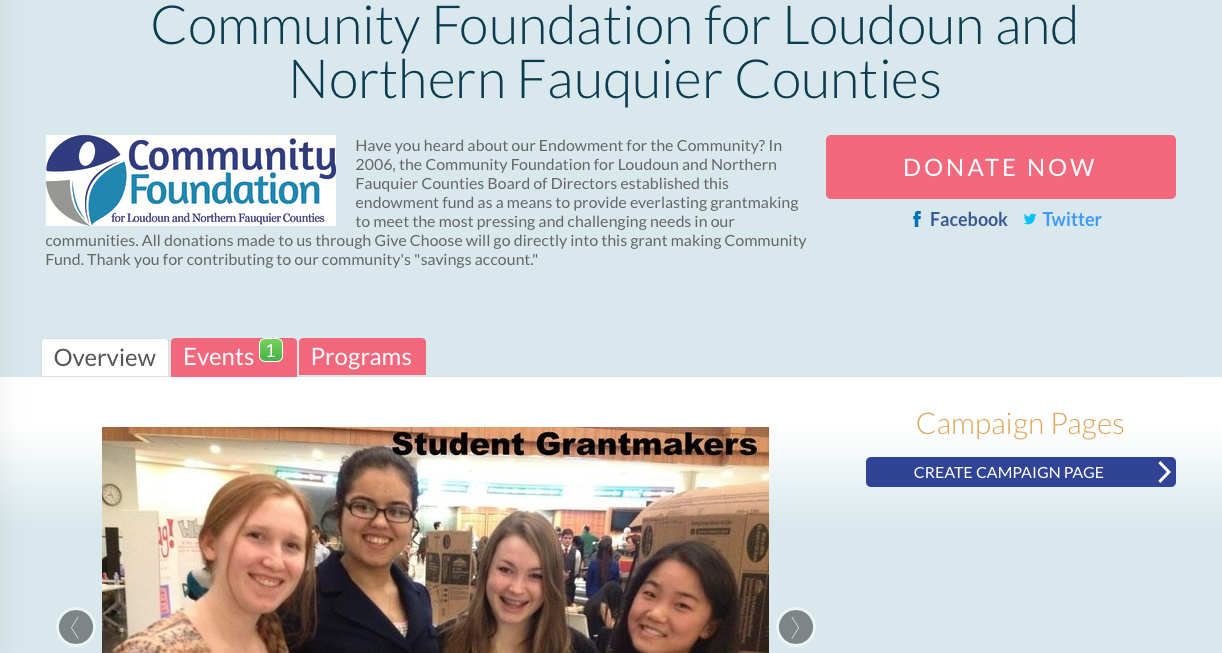 One last Big tip: Actionsprout
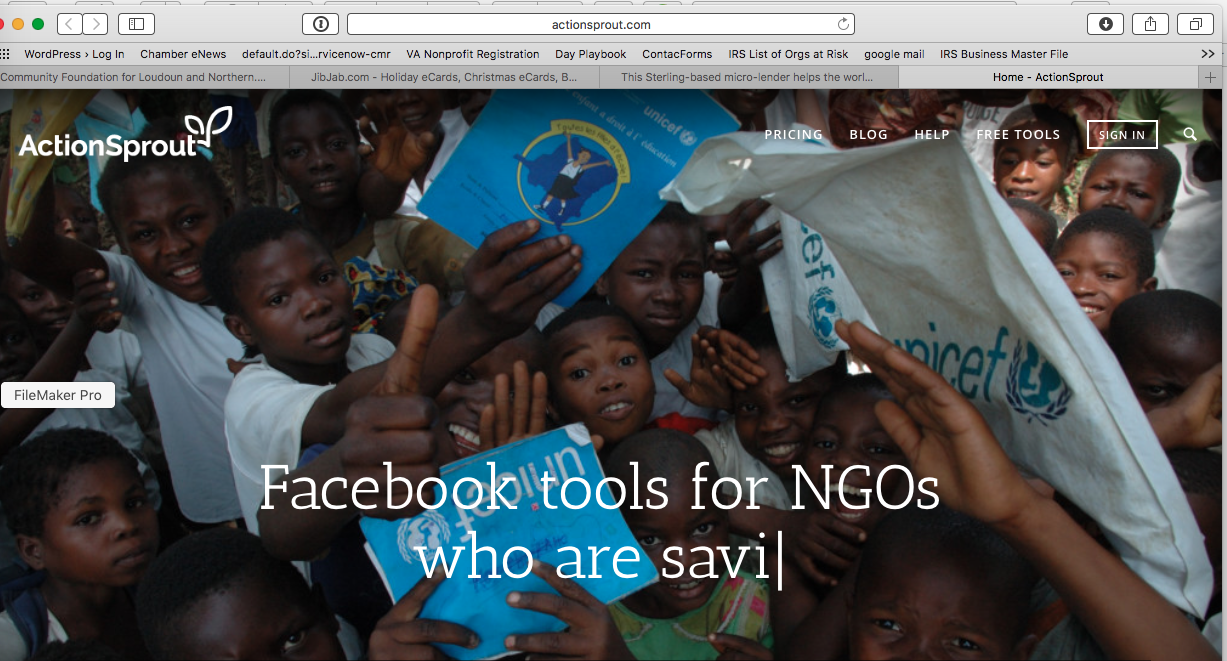 One last Big tip: Actionsprout
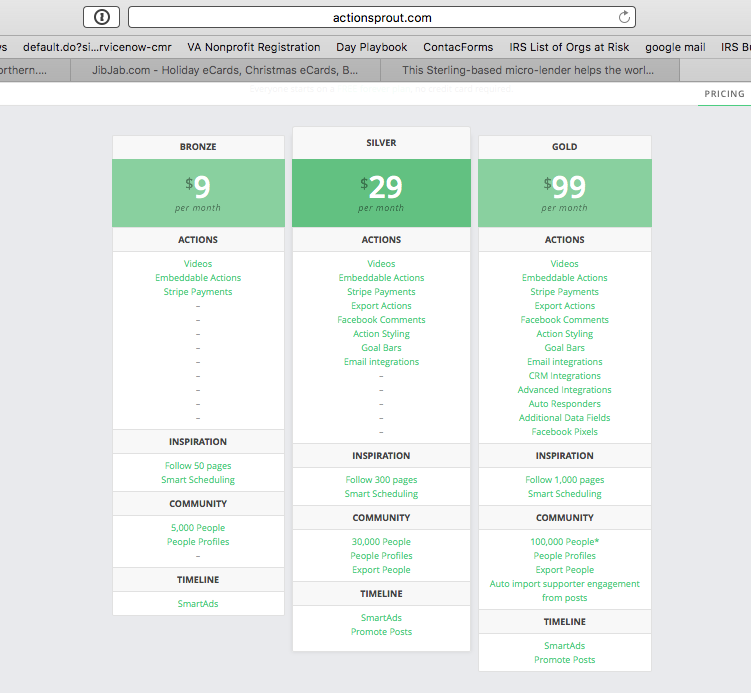 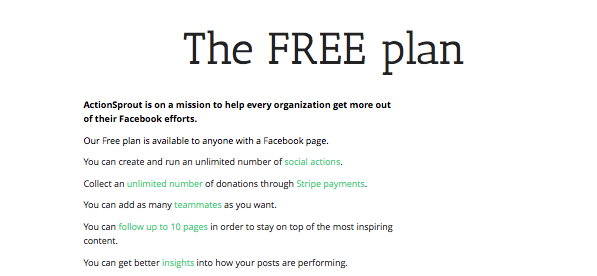 50 pages
10 Pages
300
1,000
One last Big tip: actionsprout
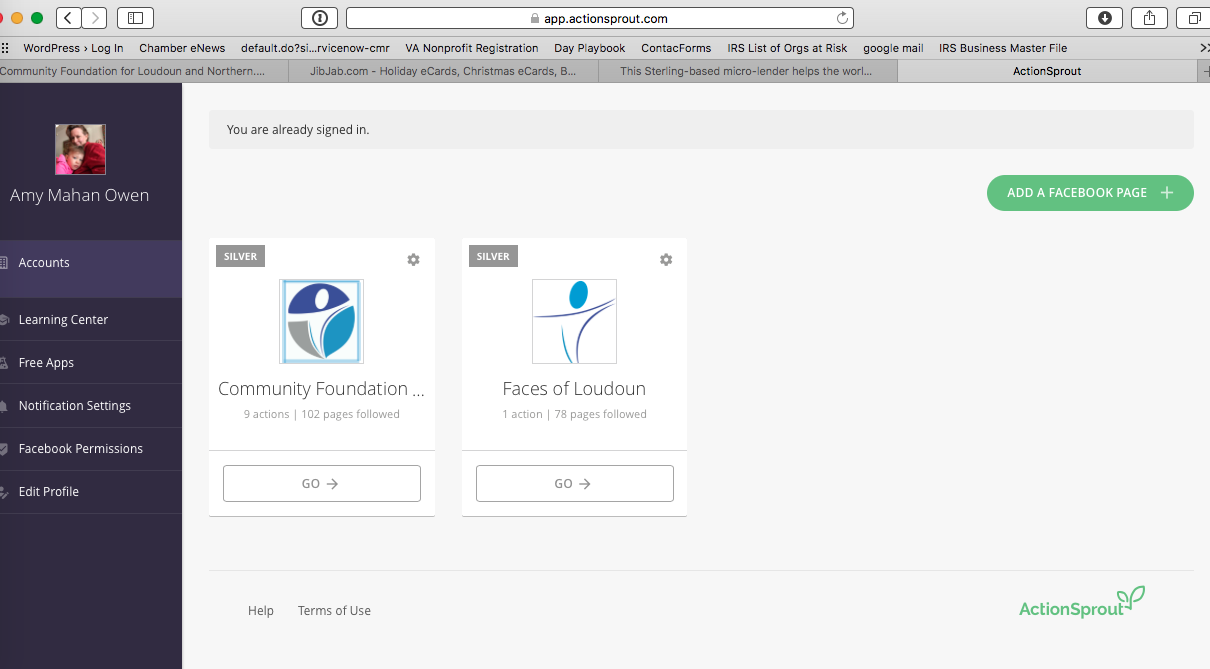 One last Big tip: actionsprout
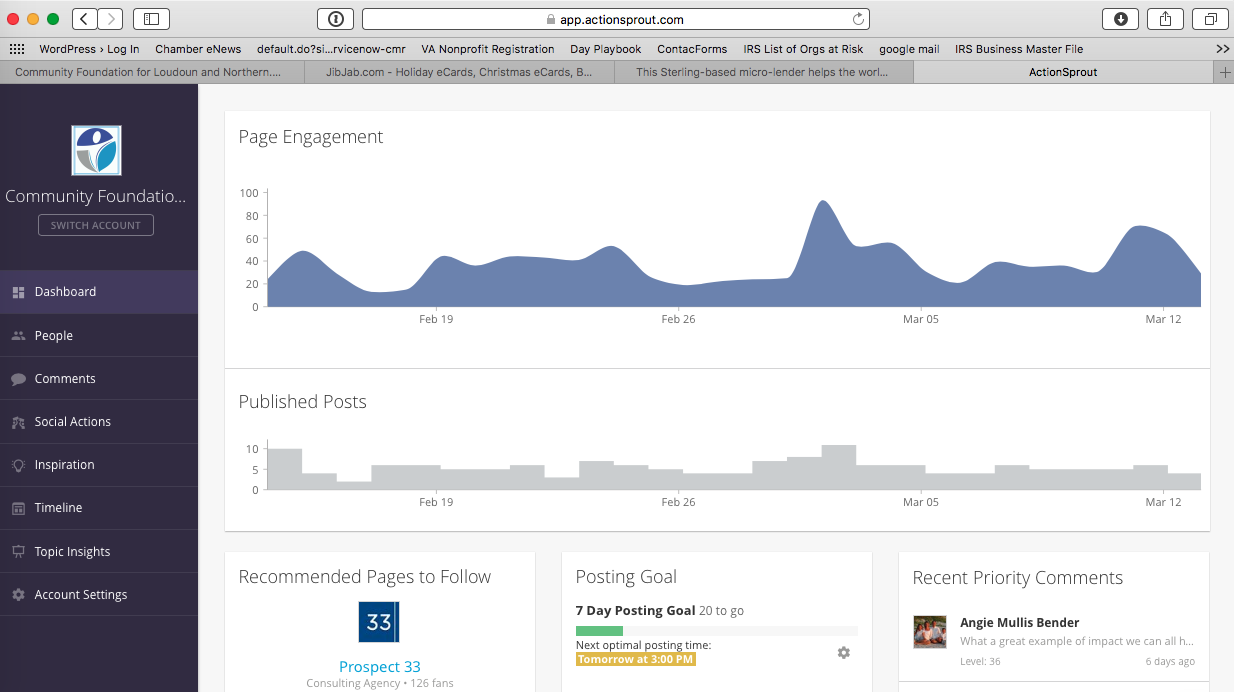 One last Big tip: actionsprout
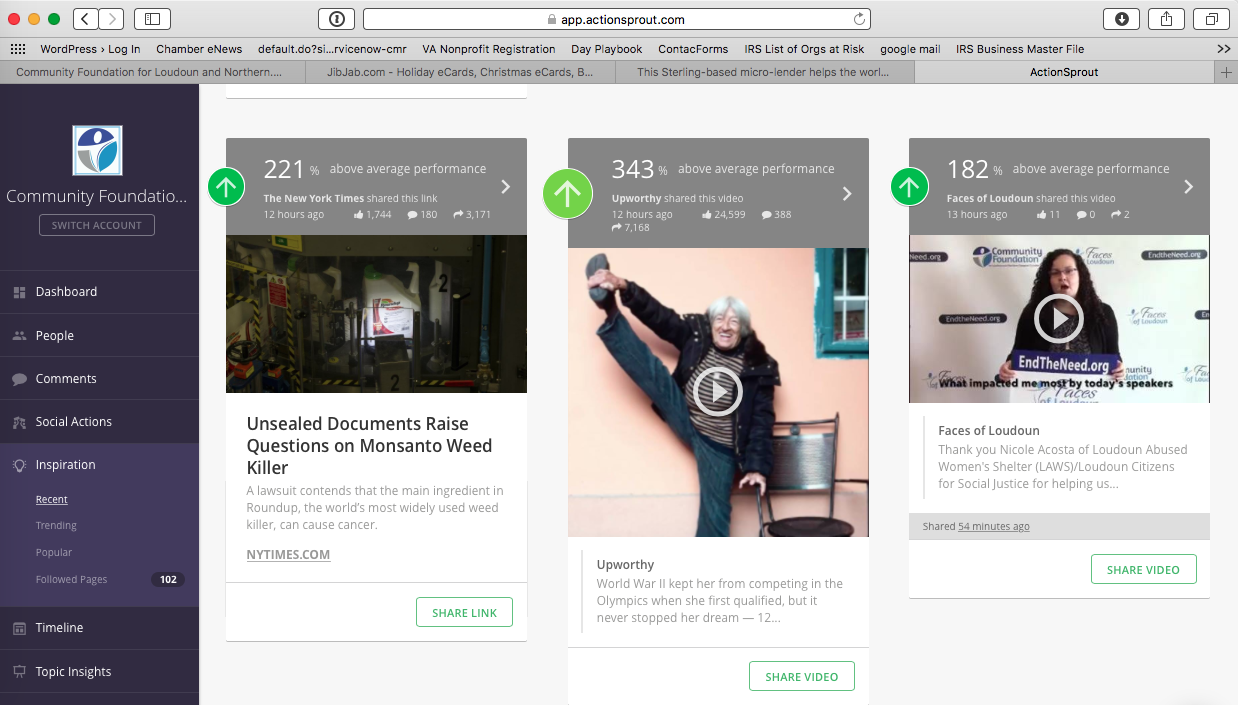